Welcome to our Zoo
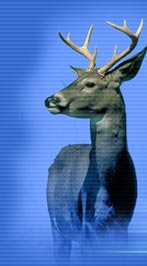 Krasnoyarsk Roev Park
The Map of the Zoo
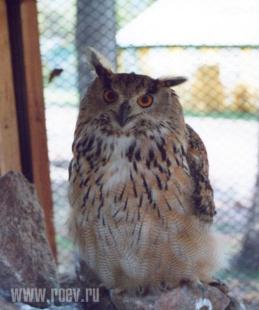 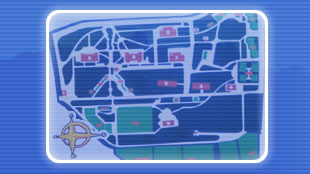 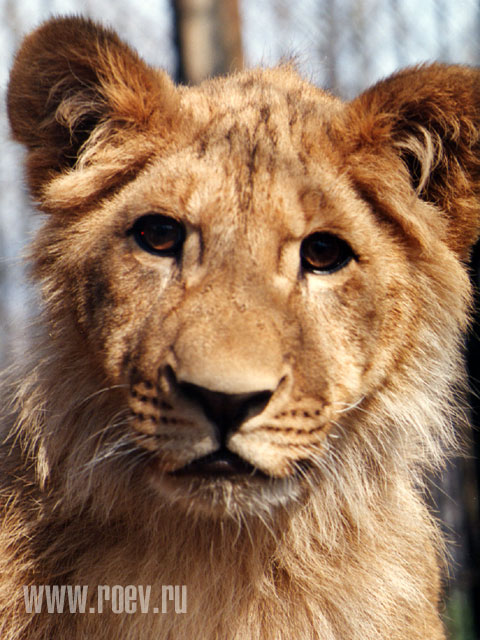 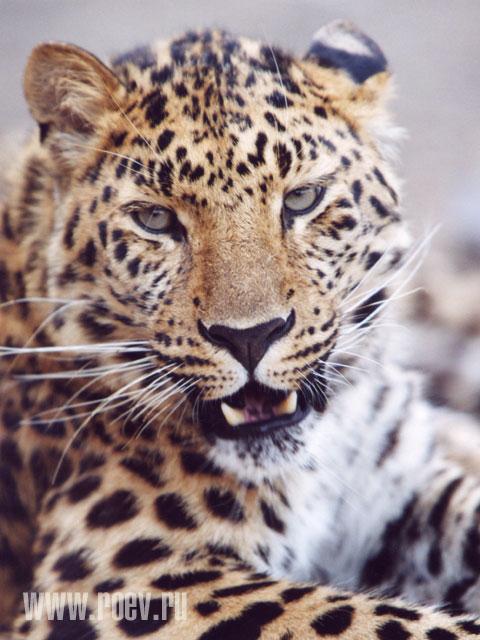 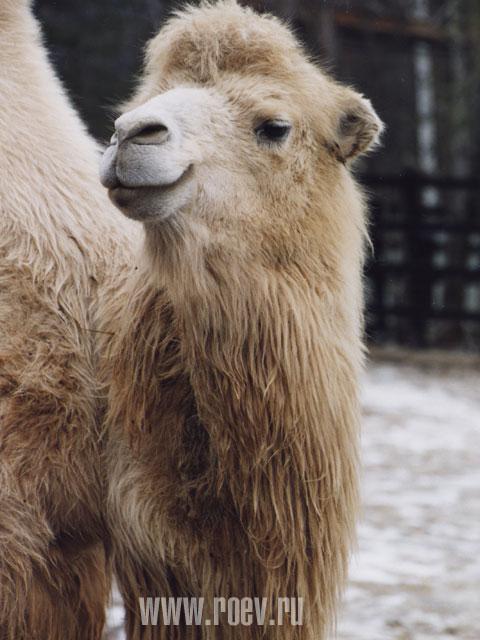 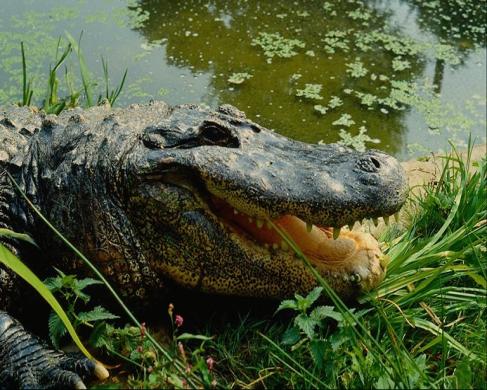 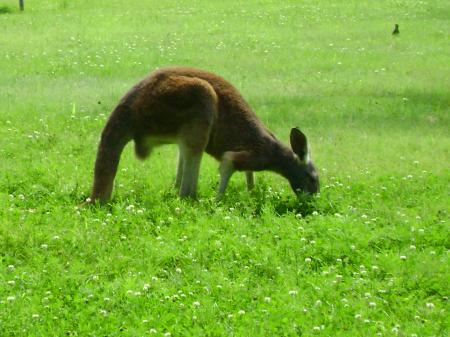 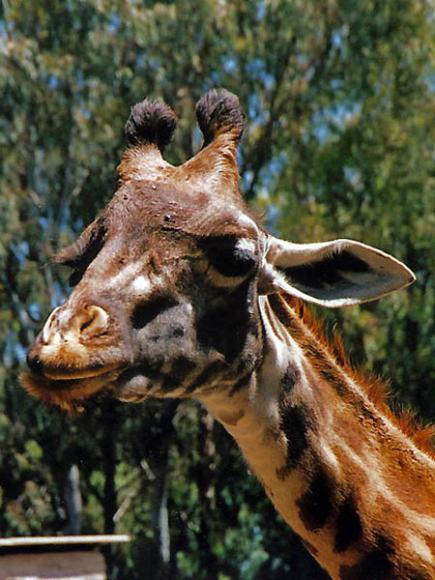 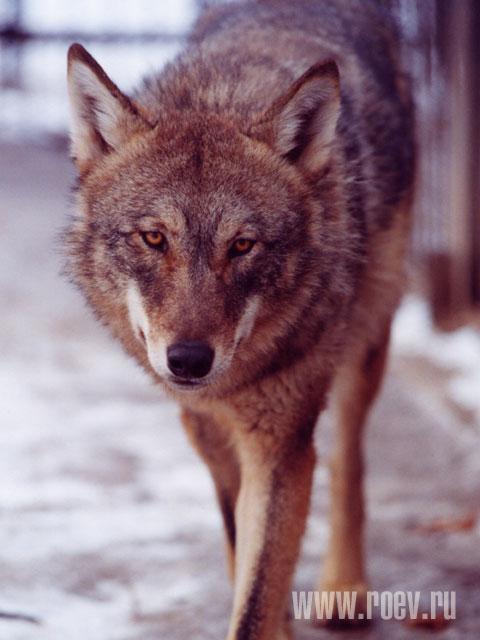 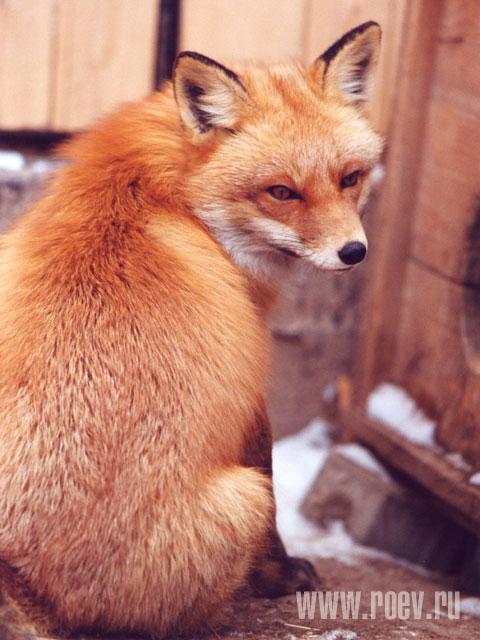 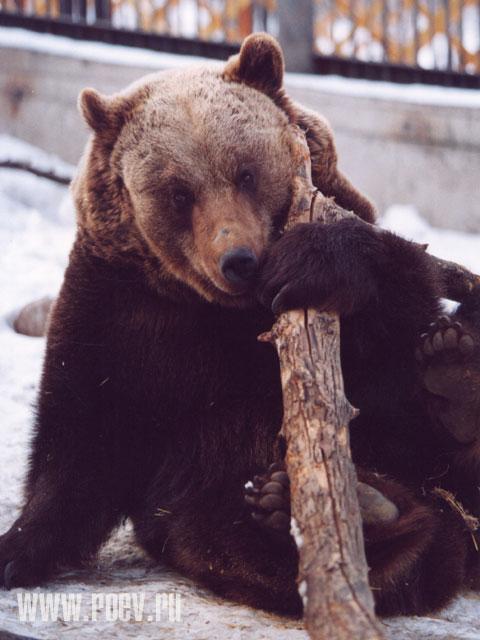 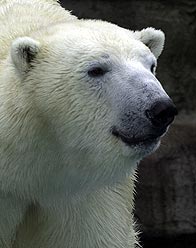 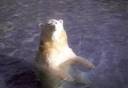 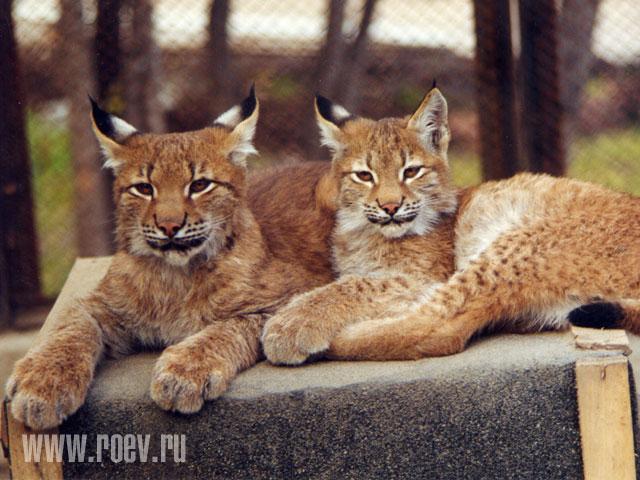 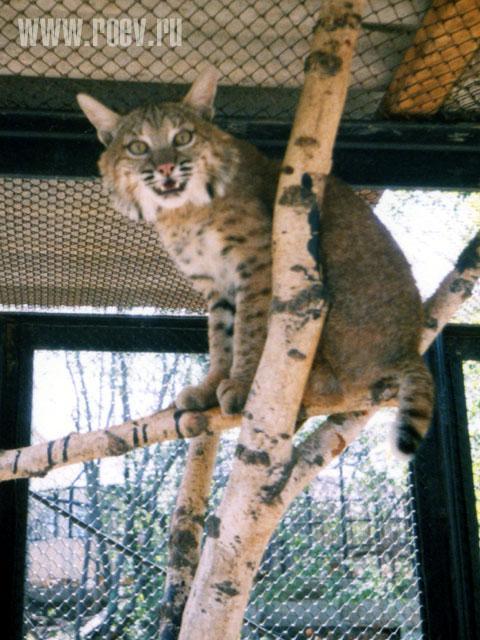 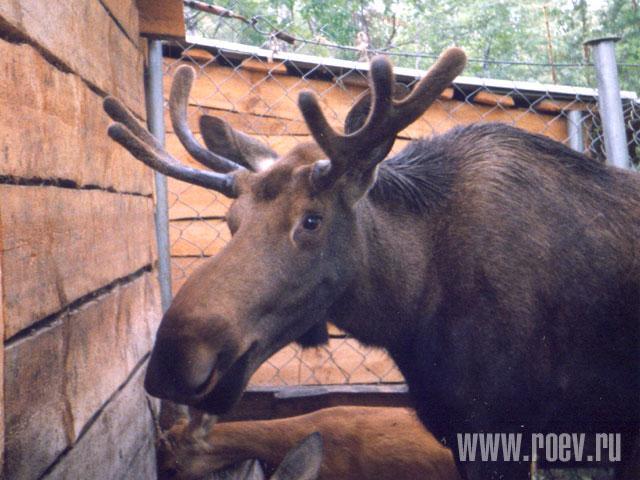